Get Out Get Active
Final Report Overview
March 2020
Overview
Impacting
Delivering
Sustaining
Learning
Impacting (1)
Not solely focussed on the numbers, but….
Source: GOGA Monitoring Data to Q3 2019/2020 and Participant Tier 2b survey data.
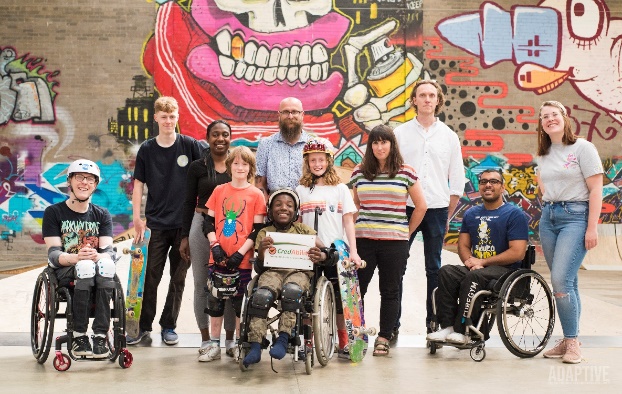 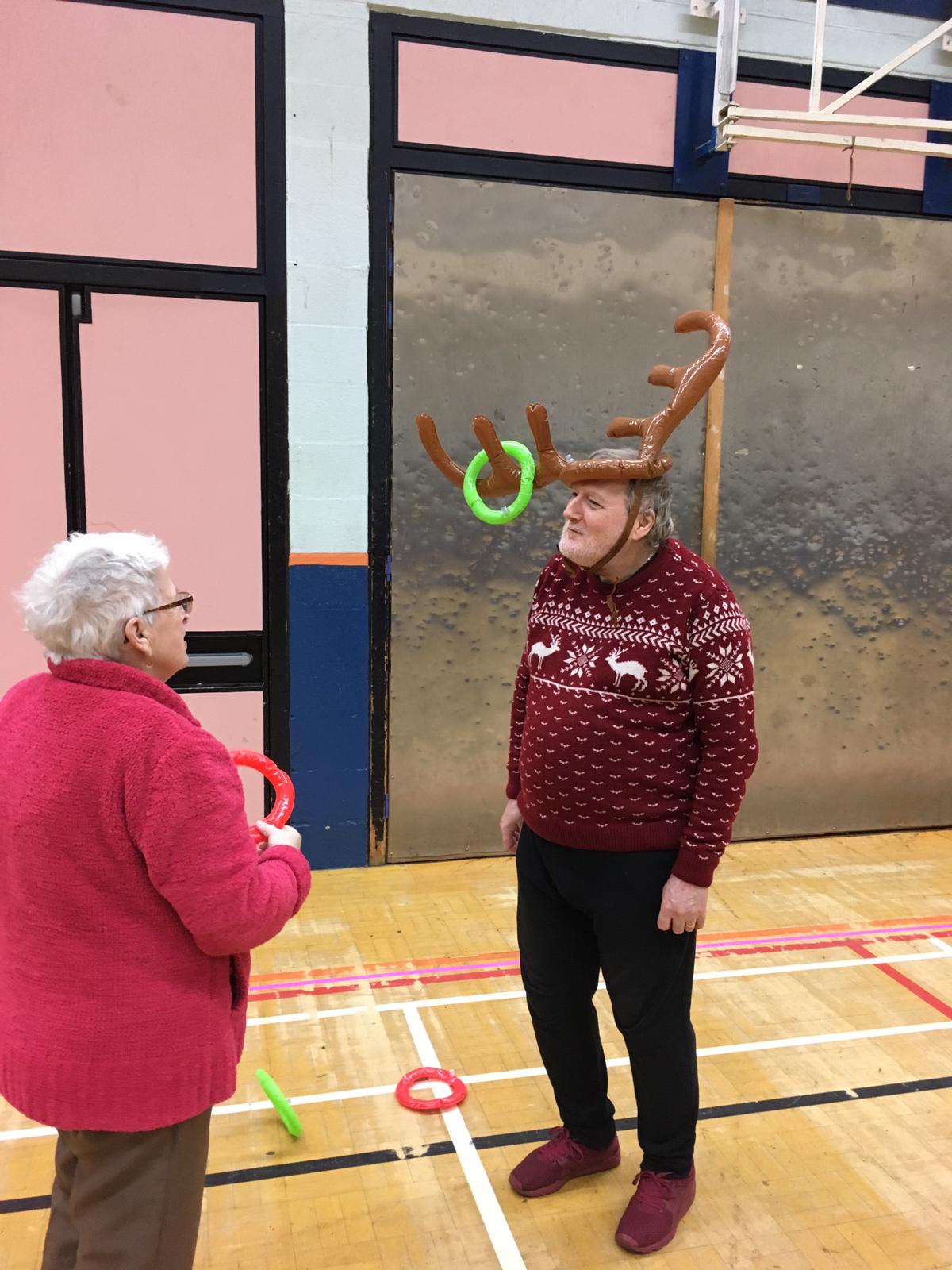 Impacting (2)
65% of all GOGA participants came from the least active (0-20mins per day) group , with 42% admitting to no physical activity prior to GOGA. 
Amongst disabled people 71% came from the least active group, and 46% inactive pre-GOGA.
For the least active, 60% are doing more physical activity now than when they started GOGA.
One in five move from being inactive to active (CMO definition) – small steps are key here for this group.
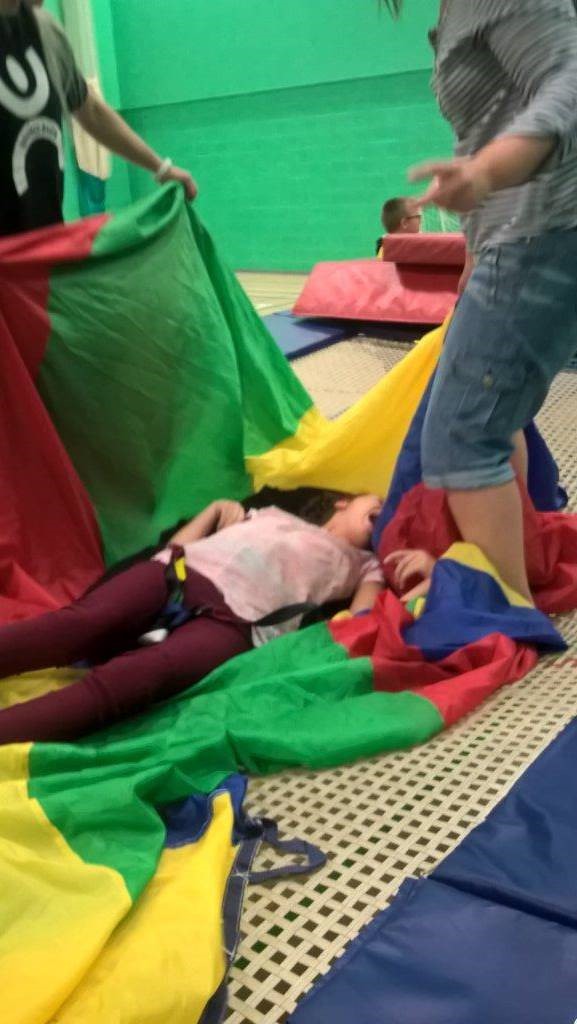 Impacting (3)
Wellbeing improvements for the least active:
Life satisfaction, life worthwhile, and happiness 
Anxiety 
More positive about engagement with their local community and feel more able to engage in activities in that community.
65% say they have a more positive view of disabled people as a result of their GOGA experience.
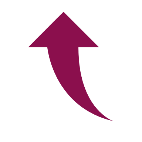 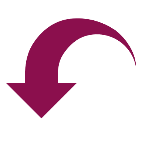 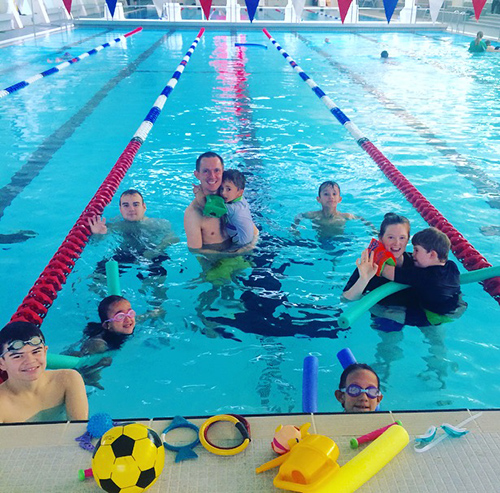 A GOGA Approach?
Components and cornerstones for the ‘right’ participant experience
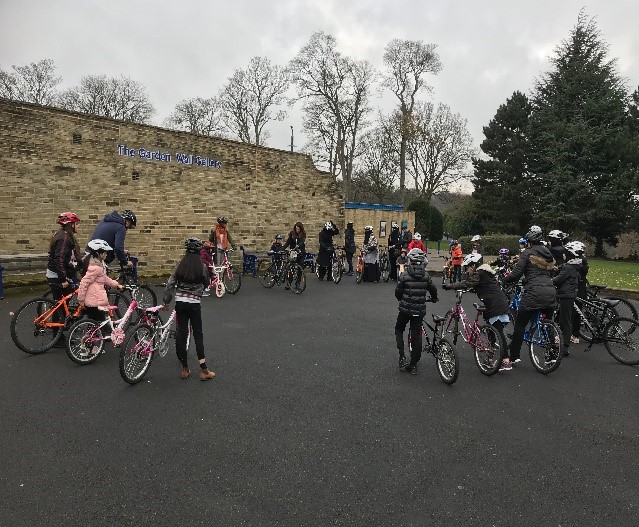 Key Ingredients of a GOGA Approach
Delivering – GOGA Approach (Components)
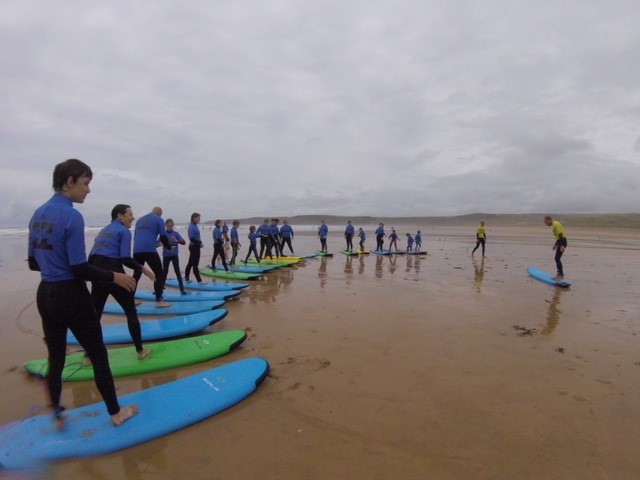 A GOGA Approach
Components and cornerstones for the ‘right’ participant experience
How cornerstones fit together
Support from a commissioner who…
A lead partner / programme consortium aiming to reach the least active that…
Delivery partner focus
Examples of delivery partner focus
Examples of delivery partner focus
Participant experience that is…
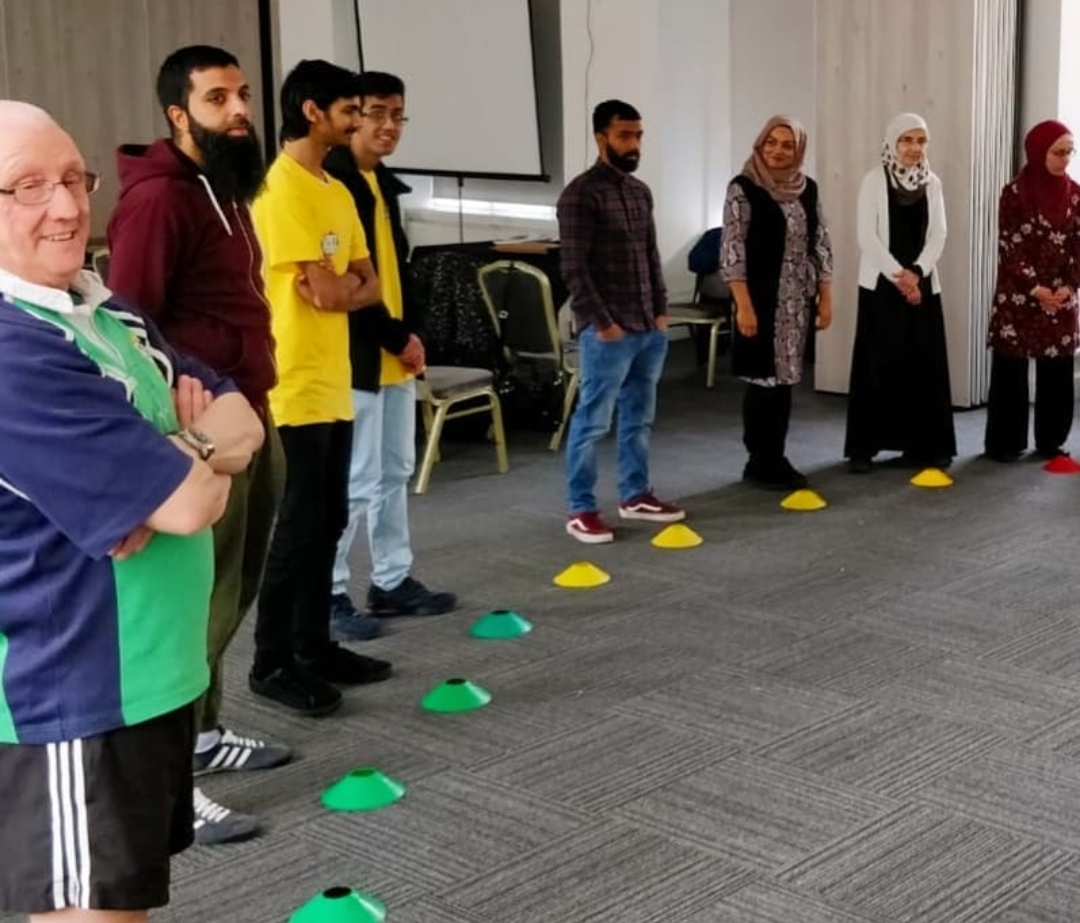 Sustainability
Sustaining (1) – 6 months on
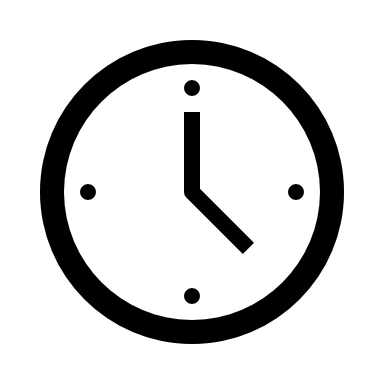 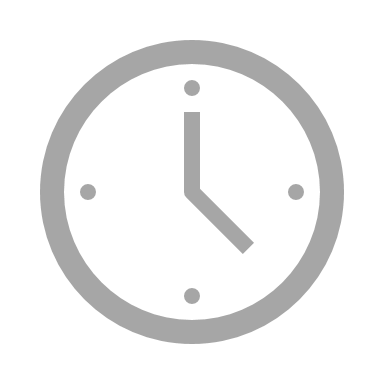 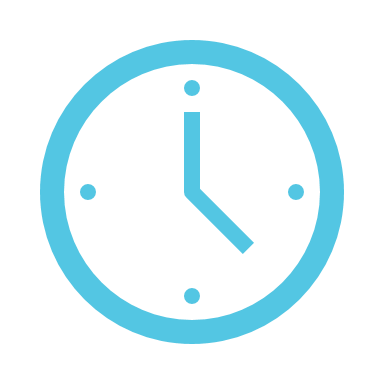 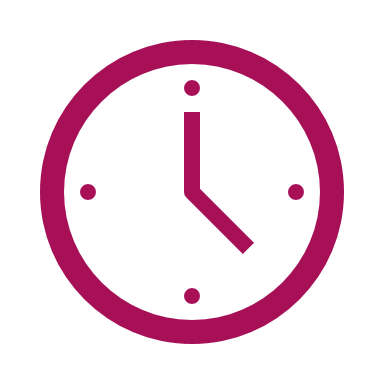 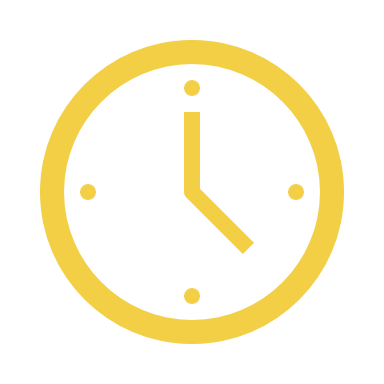 Those who were active prior to GOGA were doing an extra 
7 minutes of activity per day
The tracked sample as a whole were doing an extra 15 minutes of activity per day
Those who were very inactive prior to GOGA were doing an extra 
18 minutes of activity per day
Those who were inactive prior to GOGA were doing an extra 
33 minutes of activity per day
Sustaining (2) – 15 months on
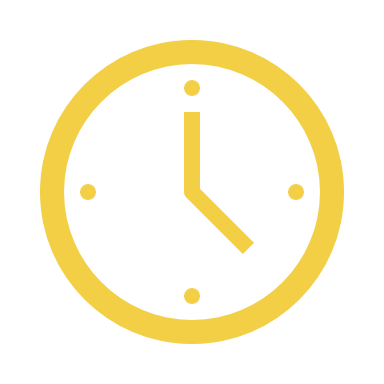 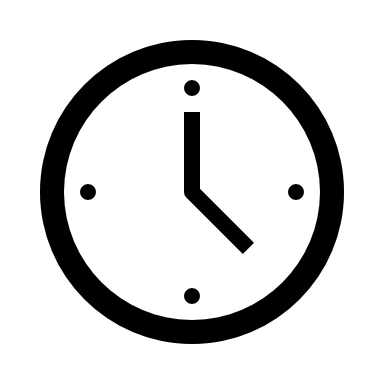 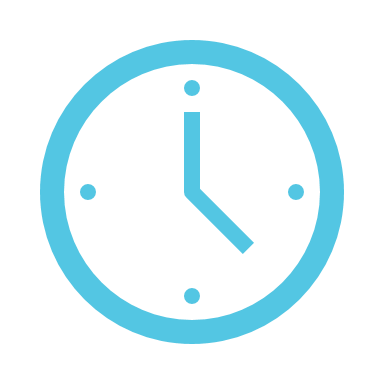 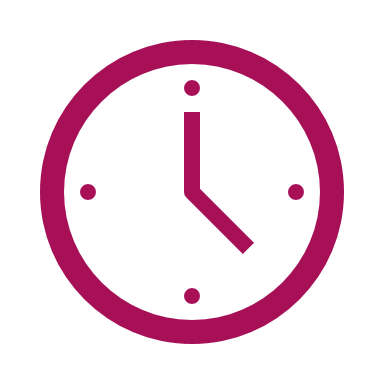 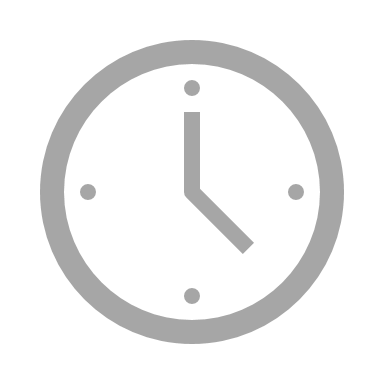 Those who were active prior to GOGA were doing an extra 
2 minutes of activity per day
Those who were inactive prior to GOGA were doing an extra 
12 minutes of activity per day
The tracked sample as a whole were doing an extra 16 minutes of activity per day
Those who were very inactive prior to GOGA were doing an extra 
24 minutes of activity per day
A sustaining participant journey…
A sustaining workforce journey…
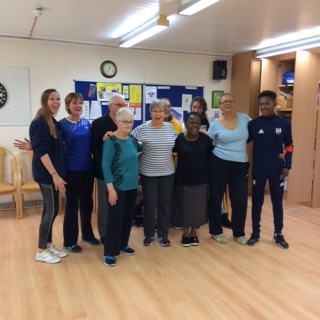 Learning for Phase 2 delivery
Phase 2 planning – delivery partners
Phase 2 planning – ‘experience’ delivery
For further information please contact: 
The GOGA team: goga@activityalliance.org.uk 
01509 227751

Wavehill team: 
wavehill@wavehill.com 
01545 571711